Муниципальное автономное дошкольное образовательное учреждение - детский сад №8  «Огонёк» города Сургута
Тема: «Чтение – лучшее семейное увлечение».
(старший дошкольный возраст от 5 до 6 лет)
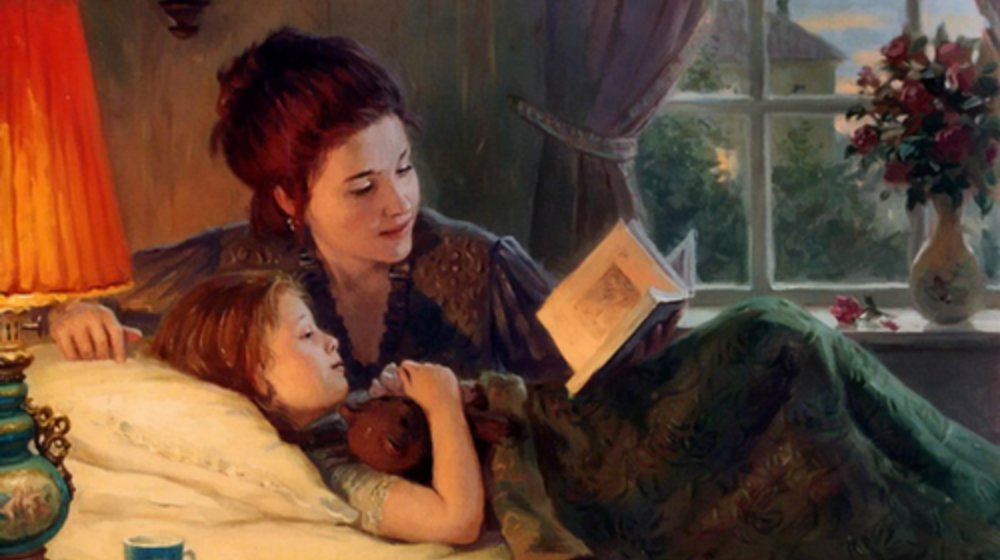 Воспитатели:ОленинаЕкатеринаАлександроваДанилова Люция Мавлютовна
Паспорт проекта:
Работа с родителями
Родительское собрание
«Семейное чтение»
Работа с детьми
Изготовление
книжек малышек
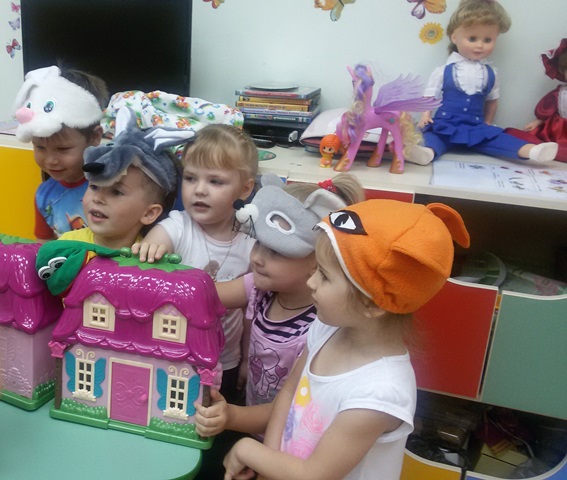 Игры- драматизации
Совместная деятельность – дети, родители, воспитатели
Конкурс рисунков 
«Наша любимая сказка»
Мастер –класс «Наш любимый сказочный герой» (лепка)
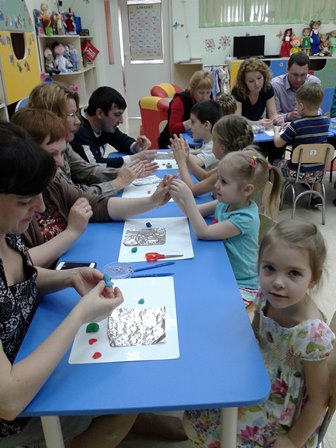 Поход  в музей . Купеческая усадьба. Дом купца Г.С. Клепикова
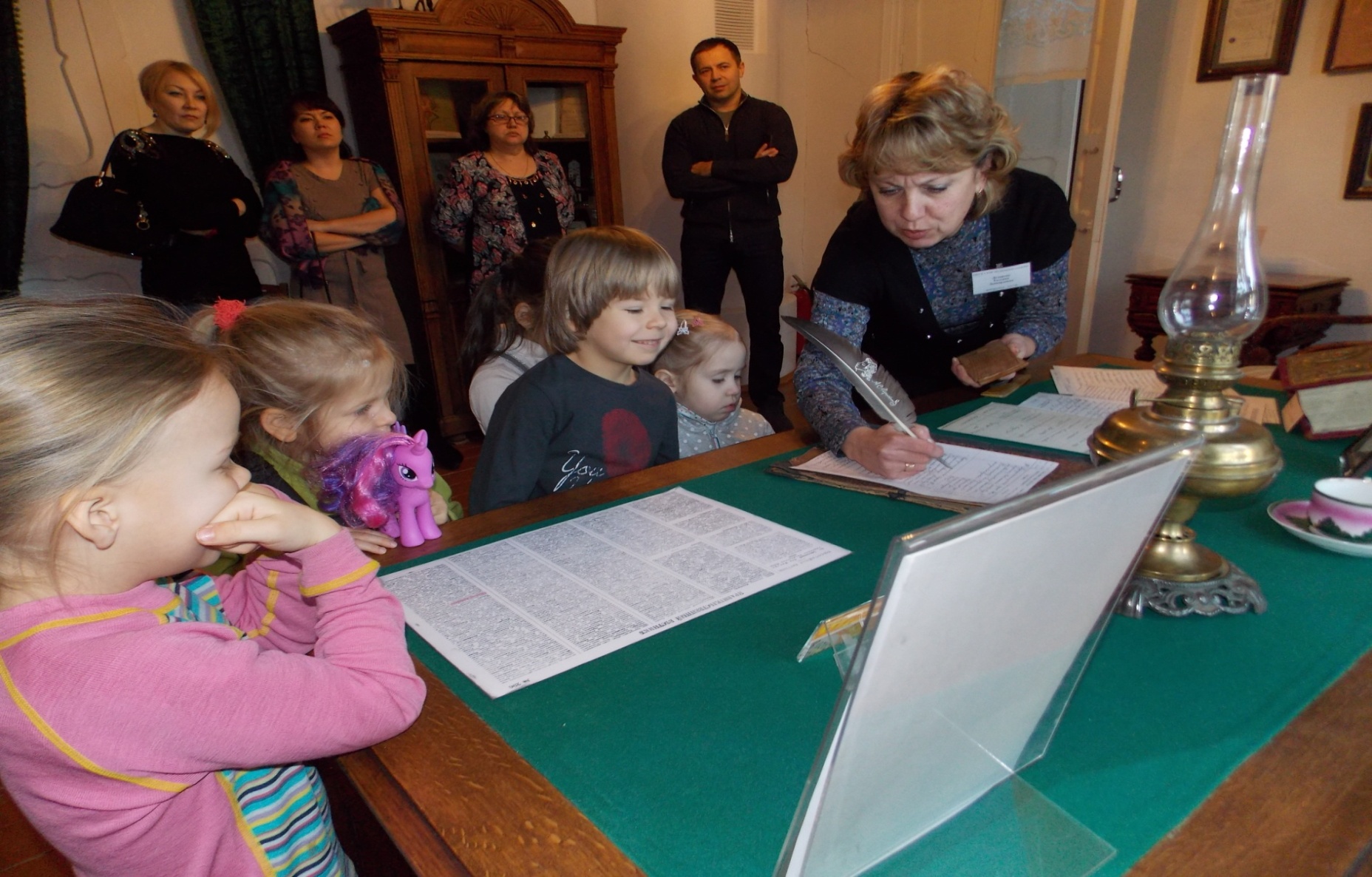 Спектакль «Сказка о глупом мышонке и его няньках»
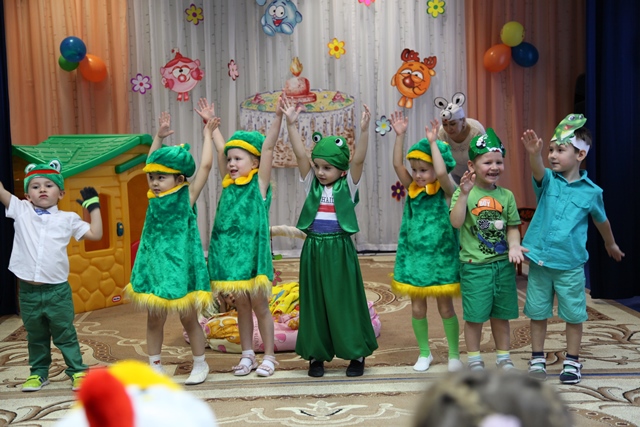 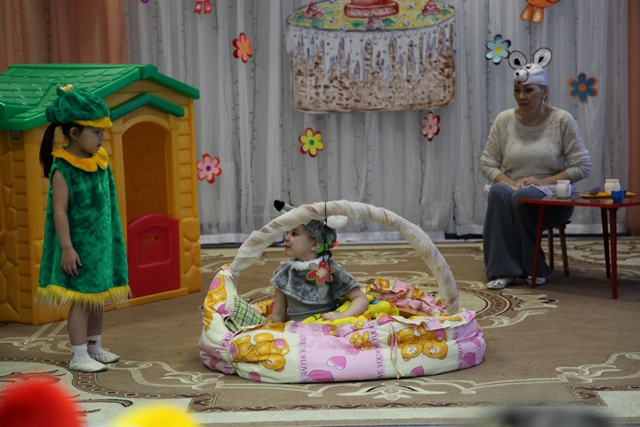 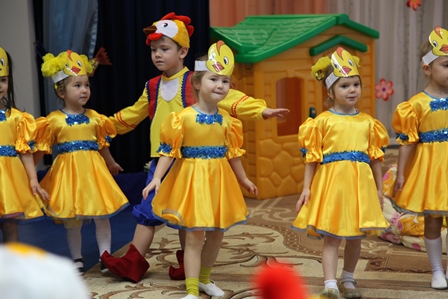 В ходе реализации проекта были достигнуты следующие результаты:
повысился интерес детей и родителей к художественной литературе;
возродились традиции домашнего чтения;
был обобщен и распространен  опыт семейного воспитания по приобщению детей к художественной литературе;
повысилась компетентность  родителей в вопросах воспитания грамотного читателя.
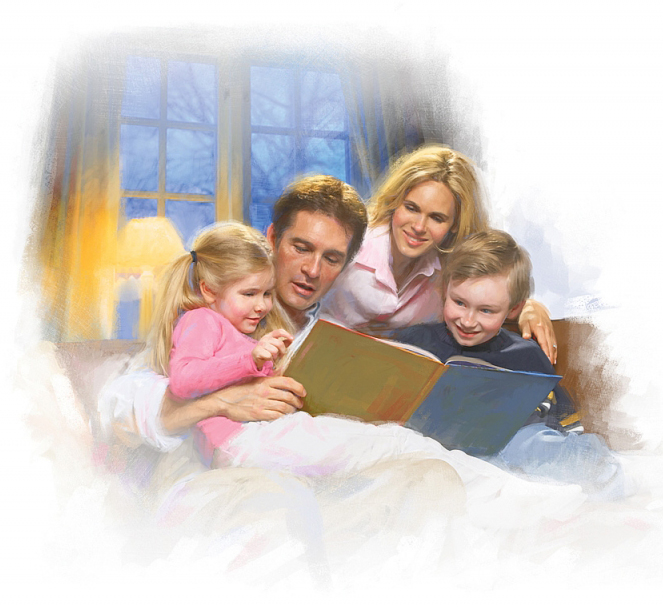 Литература:
Алиева Т.Н., Антонова Т.В. Программа «Истоки» - М.: Просвещение,  2003 г.
Доронова Т.Н.  Программа для родителей и воспитателей по формированию здоровья и развитию детей 4-7 лет. «Из детства – в отрочество».- М.: Просвещение, 2002 г.
Жукова Г.Д Родительское собрание по детскому чтению.- М: Русская школьная библиотечная ассоциация, 2007 г.
Жукова Г.Д. Семейное чтение в год семьи.- М: Русская школьная ассоциация, 2007
Канавина Г. А. Особенности деятельности библиотеки в поддержку социальной «семьи» и в сохранении традиции семейного чтения в условиях детского дома, организованного по семейному типу.  - М.: Просвещение, 2000г
Международный день детской книги.- Ж.: Дошкольное образование, 2010. - №6.
Нежданова Л. И., Киченко Е. А. Работа с семьей и продвижение семейного чтения – М.: Просвещение, 1996 г.
Пименова И. П., Сластникова Л. А. Семейное чтение: Целевая программа на 2008-2010 г.
Руденко Т., Мелик – Пашаева М. Книги хорошие, книги плохие. Ж.: Дошкольное образование. 2010. - №6.
Рубан Н., Семёнова В., Смоляк АС днем рождения, писатель! Составители: сотрудники российской государственной детской библиотеки. Ж.: Дошкольное образование. 2010. - №1
Пушкин А.С. Сказки.- М.: Детская литература, 2007г.
Ушакова О.С. «Знакомим с литературой детей 5-7 лет» -М.: -2010 г